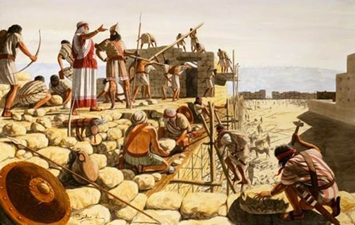 נמחיה פרק ג'-
בנית החומה
בנית החומה וחיזוקה
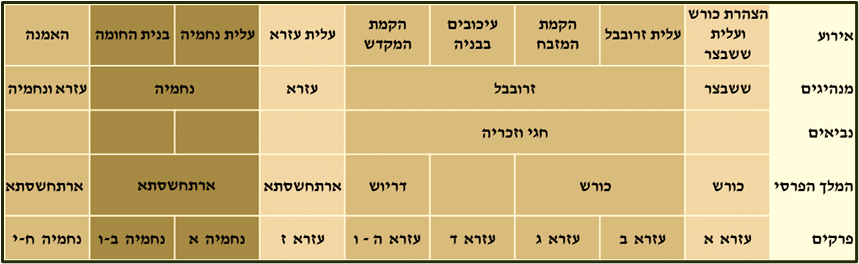 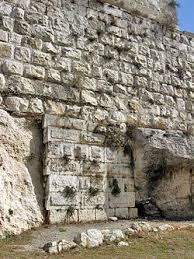 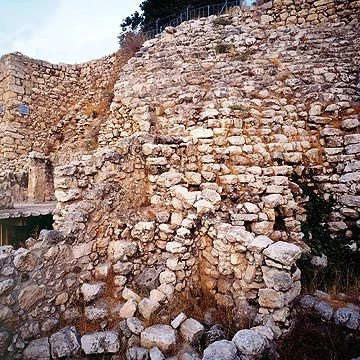 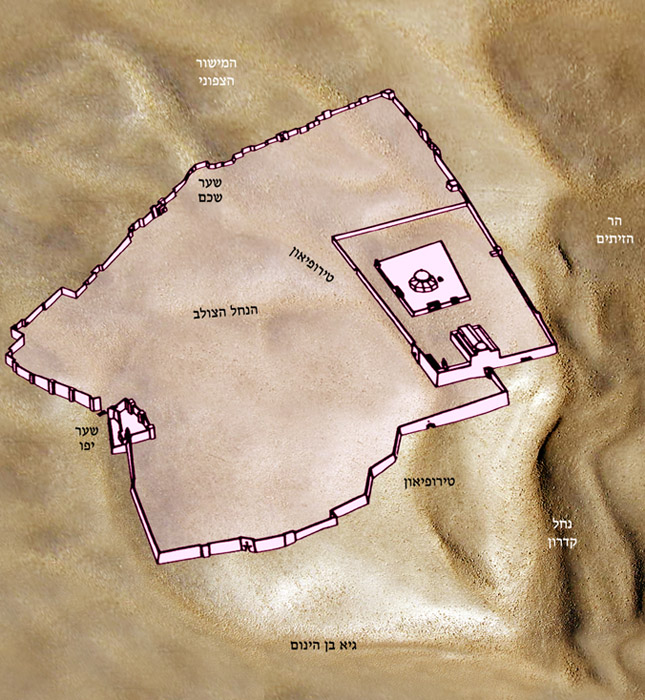 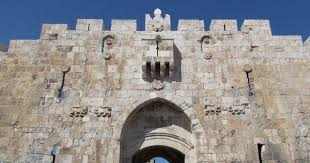 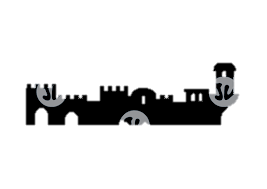 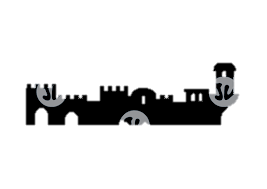 פרק ג'- בנית החומה וחיזוקה
א. וַיָּקָם אֶלְיָשִׁיב הַכֹּהֵן הַגָּדוֹל וְאֶחָיו הַכֹּהֲנִים, וַיִּבְנוּ אֶת-שַׁעַר הַצֹּאן--הֵמָּה קִדְּשׁוּהוּ, וַיַּעֲמִידוּ דַּלְתֹתָיו; וְעַד-מִגְדַּל הַמֵּאָה קִדְּשׁוּהוּ, עַד מִגְדַּל חֲנַנְאֵל.  {ס}  ב. וְעַל-יָדוֹ בָנוּ, אַנְשֵׁי יְרֵחוֹ;  {ס}  וְעַל-יָדוֹ בָנָה, זַכּוּר בֶּן-אִמְרִי.  {ס}  .ג .ְאֵת שַׁעַר הַדָּגִים, בָּנוּ בְּנֵי הַסְּנָאָה; הֵמָּה קֵרוּהוּ--וַיַּעֲמִידוּ דַּלְתֹתָיו, מַנְעוּלָיו וּבְרִיחָיו.  {ס}  ד וְעַל-יָדָם הֶחֱזִיק, מְרֵמוֹת בֶּן-אוּרִיָּה בֶּן-הַקּוֹץ,  {ס}  וְעַל-יָדָם הֶחֱזִיק, מְשֻׁלָּם בֶּן-בֶּרֶכְיָה בֶּן-מְשֵׁיזַבְאֵל;  {ס}  וְעַל-יָדָם הֶחֱזִיק, צָדוֹק בֶּן-בַּעֲנָא.  {ס}  ה וְעַל-יָדָם, הֶחֱזִיקוּ הַתְּקוֹעִים; וְאַדִּירֵיהֶם לֹא-הֵבִיאוּ צַוָּרָם, בַּעֲבֹדַת אֲדֹנֵיהֶם.  {ס}  ו וְאֵת שַׁעַר הַיְשָׁנָה הֶחֱזִיקוּ, יוֹיָדָע בֶּן-פָּסֵחַ, וּמְשֻׁלָּם, בֶּן-בְּסוֹדְיָה; הֵמָּה קֵרוּהוּ--וַיַּעֲמִידוּ דַּלְתֹתָיו, וּמַנְעֻלָיו וּבְרִיחָיו.  {ס}  ז וְעַל-יָדָם הֶחֱזִיק מְלַטְיָה הַגִּבְעֹנִי, וְיָדוֹן הַמֵּרֹנֹתִי, אַנְשֵׁי גִבְעוֹן, וְהַמִּצְפָּה--לְכִסֵּא, פַּחַת עֵבֶר הַנָּהָר.  {ס}  ח עַל-יָדוֹ הֶחֱזִיק, עֻזִּיאֵל בֶּן-חַרְהֲיָה צוֹרְפִים,  {ס}  וְעַל-יָדוֹ הֶחֱזִיק, חֲנַנְיָה בֶּן-הָרַקָּחִים; וַיַּעַזְבוּ, יְרוּשָׁלִַם, עַד, הַחוֹמָה הָרְחָבָה.  {ס}  ט וְעַל-יָדָם הֶחֱזִיק, רְפָיָה בֶן-חוּר, שַׂר, חֲצִי פֶּלֶךְ יְרוּשָׁלִָם.  {ס}  י וְעַל-יָדָם הֶחֱזִיק יְדָיָה בֶן-חֲרוּמַף, וְנֶגֶד בֵּיתוֹ;  {ס}  וְעַל-יָדוֹ הֶחֱזִיק, חַטּוּשׁ בֶּן-חֲשַׁבְנְיָה.  יא מִדָּה שֵׁנִית, הֶחֱזִיק מַלְכִּיָּה בֶן-חָרִם, וְחַשּׁוּב, בֶּן-פַּחַת מוֹאָב; וְאֵת, מִגְדַּל הַתַּנּוּרִים.  {ס}  יב וְעַל-יָדוֹ הֶחֱזִיק, שַׁלּוּם בֶּן-הַלּוֹחֵשׁ, שַׂר, חֲצִי פֶּלֶךְ יְרוּשָׁלִָם; הוּא, וּבְנוֹתָיו.  {ס}  יג אֵת שַׁעַר הַגַּיְא הֶחֱזִיק חָנוּן, וְיֹשְׁבֵי זָנוֹחַ--הֵמָּה בָנוּהוּ, וַיַּעֲמִידוּ דַּלְתֹתָיו מַנְעֻלָיו וּבְרִיחָיו; וְאֶלֶף אַמָּה בַּחוֹמָה, עַד שַׁעַר הָשְׁפוֹת.  יד וְאֵת שַׁעַר הָאַשְׁפּוֹת, הֶחֱזִיק מַלְכִּיָּה בֶן-רֵכָב, שַׂר, פֶּלֶךְ בֵּית-הַכָּרֶם; הוּא יִבְנֶנּוּ--וְיַעֲמִיד דַּלְתֹתָיו, מַנְעֻלָיו וּבְרִיחָיו.  {ס}  טו וְאֵת שַׁעַר הָעַיִן הֶחֱזִיק שַׁלּוּן בֶּן-כָּל-חֹזֶה, שַׂר פֶּלֶךְ הַמִּצְפָּה--הוּא יִבְנֶנּוּ וִיטַלְלֶנּוּ, ויעמידו (וְיַעֲמִיד) דַּלְתֹתָיו מַנְעֻלָיו וּבְרִיחָיו; וְאֵת חוֹמַת בְּרֵכַת הַשֶּׁלַח, לְגַן-הַמֶּלֶךְ, וְעַד-הַמַּעֲלוֹת, הַיּוֹרְדוֹת מֵעִיר דָּוִיד.  {ס}  טז אַחֲרָיו הֶחֱזִיק, נְחֶמְיָה בֶן-עַזְבּוּק, שַׂר, חֲצִי פֶּלֶךְ בֵּית-צוּר--עַד-נֶגֶד, קִבְרֵי דָוִיד, וְעַד-הַבְּרֵכָה הָעֲשׂוּיָה, וְעַד בֵּית הַגִּבֹּרִים.  {ס}  יז אַחֲרָיו הֶחֱזִיקוּ הַלְוִיִּם, רְחוּם בֶּן-בָּנִי; עַל-יָדוֹ הֶחֱזִיק, חֲשַׁבְיָה שַׂר-חֲצִי-פֶלֶךְ קְעִילָה--לְפִלְכּוֹ.  {ס}  יח אַחֲרָיו הֶחֱזִיקוּ אֲחֵיהֶם, בַּוַּי בֶּן-חֵנָדָד, שַׂר, חֲצִי פֶּלֶךְ קְעִילָה.  {ס}  יט וַיְחַזֵּק עַל-יָדוֹ עֵזֶר בֶּן-יֵשׁוּעַ, שַׂר הַמִּצְפָּה--מִדָּה שֵׁנִית:  מִנֶּגֶד, עֲלֹת הַנֶּשֶׁק הַמִּקְצֹעַ.  {ס}  כ אַחֲרָיו הֶחֱרָה הֶחֱזִיק בָּרוּךְ בֶּן-זבי (זַכַּי), מִדָּה שֵׁנִית:  מִן-הַמִּקְצוֹעַ--עַד-פֶּתַח בֵּית אֶלְיָשִׁיב, הַכֹּהֵן הַגָּדוֹל.  {ס}  כא אַחֲרָיו הֶחֱזִיק, מְרֵמוֹת בֶּן-אוּרִיָּה בֶּן-הַקּוֹץ--מִדָּה שֵׁנִית:  מִפֶּתַח בֵּית אֶלְיָשִׁיב, וְעַד-תַּכְלִית בֵּית אֶלְיָשִׁיב.  {ס}  כב וְאַחֲרָיו הֶחֱזִיקוּ הַכֹּהֲנִים, אַנְשֵׁי הַכִּכָּר.  כג אַחֲרָיו הֶחֱזִיק בִּנְיָמִן וְחַשּׁוּב, נֶגֶד בֵּיתָם;  {ס}  אַחֲרָיו הֶחֱזִיק, עֲזַרְיָה בֶן-מַעֲשֵׂיָה בֶּן-עֲנָנְיָה--אֵצֶל בֵּיתוֹ.  {ס}  כד אַחֲרָיו הֶחֱזִיק, בִּנּוּי בֶּן-חֵנָדָד--מִדָּה שֵׁנִית:  מִבֵּית עֲזַרְיָה, עַד-הַמִּקְצוֹעַ וְעַד-הַפִּנָּה.  כה פָּלָל בֶּן-אוּזַי, מִנֶּגֶד הַמִּקְצוֹעַ, וְהַמִּגְדָּל הַיּוֹצֵא מִבֵּית הַמֶּלֶךְ הָעֶלְיוֹן, אֲשֶׁר לַחֲצַר הַמַּטָּרָה; אַחֲרָיו, פְּדָיָה בֶן-פַּרְעֹשׁ.  {ס}  כו וְהַנְּתִינִים--הָיוּ יֹשְׁבִים, בָּעֹפֶל:  עַד נֶגֶד שַׁעַר הַמַּיִם, לַמִּזְרָח, וְהַמִּגְדָּל, הַיּוֹצֵא.  {ס}  כז אַחֲרָיו הֶחֱזִיקוּ הַתְּקֹעִים, מִדָּה שֵׁנִית:  מִנֶּגֶד הַמִּגְדָּל הַגָּדוֹל, הַיּוֹצֵא, וְעַד, חוֹמַת הָעֹפֶל.  כח מֵעַל שַׁעַר הַסּוּסִים, הֶחֱזִיקוּ הַכֹּהֲנִים--אִישׁ, לְנֶגֶד בֵּיתוֹ.  {ס}  כט אַחֲרָיו הֶחֱזִיק צָדוֹק בֶּן-אִמֵּר, נֶגֶד בֵּיתוֹ;  {ס}  וְאַחֲרָיו הֶחֱזִיק שְׁמַעְיָה בֶן-שְׁכַנְיָה, שֹׁמֵר שַׁעַר הַמִּזְרָח.  {ס}  ל אחרי (אַחֲרָיו) הֶחֱזִיק חֲנַנְיָה בֶן-שֶׁלֶמְיָה, וְחָנוּן בֶּן-צָלָף הַשִּׁשִּׁי--מִדָּה שֵׁנִי;  {ס}  אַחֲרָיו הֶחֱזִיק, מְשֻׁלָּם בֶּן-בֶּרֶכְיָה--נֶגֶד, נִשְׁכָּתוֹ.  {ס}  לא אחרי (אַחֲרָיו) הֶחֱזִיק, מַלְכִּיָּה בֶּן-הַצֹּרְפִי--עַד-בֵּית הַנְּתִינִים, וְהָרֹכְלִים:  נֶגֶד שַׁעַר הַמִּפְקָד, וְעַד עֲלִיַּת הַפִּנָּה.  לב וּבֵין עֲלִיַּת הַפִּנָּה לְשַׁעַר הַצֹּאן, הֶחֱזִיקוּ הַצֹּרְפִים וְהָרֹכְלִים.
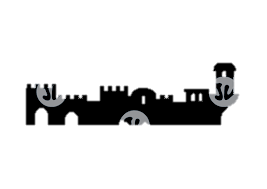 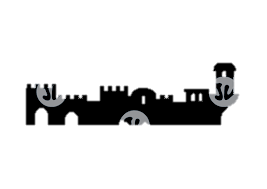 מה אנו לומדים מהרשימה הזו?
א. וַיָּקָם אֶלְיָשִׁיב הַכֹּהֵן הַגָּדוֹל וְאֶחָיו הַכֹּהֲנִים, וַיִּבְנוּ אֶת-שַׁעַר הַצֹּאן--הֵמָּה קִדְּשׁוּהוּ, וַיַּעֲמִידוּ דַּלְתֹתָיו; וְעַד-מִגְדַּל הַמֵּאָה קִדְּשׁוּהוּ, עַד מִגְדַּל חֲנַנְאֵל.  {ס}  ב. וְעַל-יָדוֹ בָנוּ, אַנְשֵׁי יְרֵחוֹ;  {ס}  וְעַל-יָדוֹ בָנָה, זַכּוּר בֶּן-אִמְרִי.  {ס}  .ג .ְאֵת שַׁעַר הַדָּגִים, בָּנוּ בְּנֵי הַסְּנָאָה; הֵמָּה קֵרוּהוּ--וַיַּעֲמִידוּ דַּלְתֹתָיו, מַנְעוּלָיו וּבְרִיחָיו.  {ס}  ד וְעַל-יָדָם הֶחֱזִיק, מְרֵמוֹת בֶּן-אוּרִיָּה בֶּן-הַקּוֹץ,  {ס}  וְעַל-יָדָם הֶחֱזִיק, מְשֻׁלָּם בֶּן-בֶּרֶכְיָה בֶּן-מְשֵׁיזַבְאֵל;  {ס}  וְעַל-יָדָם הֶחֱזִיק, צָדוֹק בֶּן-בַּעֲנָא.  {ס}  ה וְעַל-יָדָם, הֶחֱזִיקוּ הַתְּקוֹעִים; וְאַדִּירֵיהֶם לֹא-הֵבִיאוּ צַוָּרָם, בַּעֲבֹדַת אֲדֹנֵיהֶם.  {ס}  ו וְאֵת שַׁעַר הַיְשָׁנָה הֶחֱזִיקוּ, יוֹיָדָע בֶּן-פָּסֵחַ, וּמְשֻׁלָּם, בֶּן-בְּסוֹדְיָה; הֵמָּה קֵרוּהוּ--וַיַּעֲמִידוּ דַּלְתֹתָיו, וּמַנְעֻלָיו וּבְרִיחָיו.  {ס}  ז וְעַל-יָדָם הֶחֱזִיק מְלַטְיָה הַגִּבְעֹנִי, וְיָדוֹן הַמֵּרֹנֹתִי, אַנְשֵׁי גִבְעוֹן, וְהַמִּצְפָּה--לְכִסֵּא, פַּחַת עֵבֶר הַנָּהָר.  {ס}  ח עַל-יָדוֹ הֶחֱזִיק, עֻזִּיאֵל בֶּן-חַרְהֲיָה צוֹרְפִים,  {ס}  וְעַל-יָדוֹ הֶחֱזִיק, חֲנַנְיָה בֶּן-הָרַקָּחִים; וַיַּעַזְבוּ, יְרוּשָׁלִַם, עַד, הַחוֹמָה הָרְחָבָה.  {ס}  ט וְעַל-יָדָם הֶחֱזִיק, רְפָיָה בֶן-חוּר, שַׂר, חֲצִי פֶּלֶךְ יְרוּשָׁלִָם.  {ס}  י וְעַל-יָדָם הֶחֱזִיק יְדָיָה בֶן-חֲרוּמַף, וְנֶגֶד בֵּיתוֹ;  {ס}  וְעַל-יָדוֹ הֶחֱזִיק, חַטּוּשׁ בֶּן-חֲשַׁבְנְיָה.  יא מִדָּה שֵׁנִית, הֶחֱזִיק מַלְכִּיָּה בֶן-חָרִם, וְחַשּׁוּב, בֶּן-פַּחַת מוֹאָב; וְאֵת, מִגְדַּל הַתַּנּוּרִים.  {ס}  יב וְעַל-יָדוֹ הֶחֱזִיק, שַׁלּוּם בֶּן-הַלּוֹחֵשׁ, שַׂר, חֲצִי פֶּלֶךְ יְרוּשָׁלִָם; הוּא, וּבְנוֹתָיו.  {ס}  יג אֵת שַׁעַר הַגַּיְא הֶחֱזִיק חָנוּן, וְיֹשְׁבֵי זָנוֹחַ--הֵמָּה בָנוּהוּ, וַיַּעֲמִידוּ דַּלְתֹתָיו מַנְעֻלָיו וּבְרִיחָיו; וְאֶלֶף אַמָּה בַּחוֹמָה, עַד שַׁעַר הָשְׁפוֹת.  יד וְאֵת שַׁעַר הָאַשְׁפּוֹת, הֶחֱזִיק מַלְכִּיָּה בֶן-רֵכָב, שַׂר, פֶּלֶךְ בֵּית-הַכָּרֶם; הוּא יִבְנֶנּוּ--וְיַעֲמִיד דַּלְתֹתָיו, מַנְעֻלָיו וּבְרִיחָיו.  {ס}  טו וְאֵת שַׁעַר הָעַיִן הֶחֱזִיק שַׁלּוּן בֶּן-כָּל-חֹזֶה, שַׂר פֶּלֶךְ הַמִּצְפָּה--הוּא יִבְנֶנּוּ וִיטַלְלֶנּוּ, ויעמידו (וְיַעֲמִיד) דַּלְתֹתָיו מַנְעֻלָיו וּבְרִיחָיו; וְאֵת חוֹמַת בְּרֵכַת הַשֶּׁלַח, לְגַן-הַמֶּלֶךְ, וְעַד-הַמַּעֲלוֹת, הַיּוֹרְדוֹת מֵעִיר דָּוִיד.  {ס}  טז אַחֲרָיו הֶחֱזִיק, נְחֶמְיָה בֶן-עַזְבּוּק, שַׂר, חֲצִי פֶּלֶךְ בֵּית-צוּר--עַד-נֶגֶד, קִבְרֵי דָוִיד, וְעַד-הַבְּרֵכָה הָעֲשׂוּיָה, וְעַד בֵּית הַגִּבֹּרִים.  {ס}  יז אַחֲרָיו הֶחֱזִיקוּ הַלְוִיִּם, רְחוּם בֶּן-בָּנִי; עַל-יָדוֹ הֶחֱזִיק, חֲשַׁבְיָה שַׂר-חֲצִי-פֶלֶךְ קְעִילָה--לְפִלְכּוֹ.  {ס}  יח אַחֲרָיו הֶחֱזִיקוּ אֲחֵיהֶם, בַּוַּי בֶּן-חֵנָדָד, שַׂר, חֲצִי פֶּלֶךְ קְעִילָה.  {ס}  יט וַיְחַזֵּק עַל-יָדוֹ עֵזֶר בֶּן-יֵשׁוּעַ, שַׂר הַמִּצְפָּה--מִדָּה שֵׁנִית:  מִנֶּגֶד, עֲלֹת הַנֶּשֶׁק הַמִּקְצֹעַ.  {ס}  כ אַחֲרָיו הֶחֱרָה הֶחֱזִיק בָּרוּךְ בֶּן-זבי (זַכַּי), מִדָּה שֵׁנִית:  מִן-הַמִּקְצוֹעַ--עַד-פֶּתַח בֵּית אֶלְיָשִׁיב, הַכֹּהֵן הַגָּדוֹל.  {ס}  כא אַחֲרָיו הֶחֱזִיק, מְרֵמוֹת בֶּן-אוּרִיָּה בֶּן-הַקּוֹץ--מִדָּה שֵׁנִית:  מִפֶּתַח בֵּית אֶלְיָשִׁיב, וְעַד-תַּכְלִית בֵּית אֶלְיָשִׁיב.  {ס}  כב וְאַחֲרָיו הֶחֱזִיקוּ הַכֹּהֲנִים, אַנְשֵׁי הַכִּכָּר.  כג אַחֲרָיו הֶחֱזִיק בִּנְיָמִן וְחַשּׁוּב, נֶגֶד בֵּיתָם;  {ס}  אַחֲרָיו הֶחֱזִיק, עֲזַרְיָה בֶן-מַעֲשֵׂיָה בֶּן-עֲנָנְיָה--אֵצֶל בֵּיתוֹ.  {ס}  כד אַחֲרָיו הֶחֱזִיק, בִּנּוּי בֶּן-חֵנָדָד--מִדָּה שֵׁנִית:  מִבֵּית עֲזַרְיָה, עַד-הַמִּקְצוֹעַ וְעַד-הַפִּנָּה.  כה פָּלָל בֶּן-אוּזַי, מִנֶּגֶד הַמִּקְצוֹעַ, וְהַמִּגְדָּל הַיּוֹצֵא מִבֵּית הַמֶּלֶךְ הָעֶלְיוֹן, אֲשֶׁר לַחֲצַר הַמַּטָּרָה; אַחֲרָיו, פְּדָיָה בֶן-פַּרְעֹשׁ.  {ס}  כו וְהַנְּתִינִים--הָיוּ יֹשְׁבִים, בָּעֹפֶל:  עַד נֶגֶד שַׁעַר הַמַּיִם, לַמִּזְרָח, וְהַמִּגְדָּל, הַיּוֹצֵא.  {ס}  כז אַחֲרָיו הֶחֱזִיקוּ הַתְּקֹעִים, מִדָּה שֵׁנִית:  מִנֶּגֶד הַמִּגְדָּל הַגָּדוֹל, הַיּוֹצֵא, וְעַד, חוֹמַת הָעֹפֶל.  כח מֵעַל שַׁעַר הַסּוּסִים, הֶחֱזִיקוּ הַכֹּהֲנִים--אִישׁ, לְנֶגֶד בֵּיתוֹ.  {ס}  כט אַחֲרָיו הֶחֱזִיק צָדוֹק בֶּן-אִמֵּר, נֶגֶד בֵּיתוֹ;  {ס}  וְאַחֲרָיו הֶחֱזִיק שְׁמַעְיָה בֶן-שְׁכַנְיָה, שֹׁמֵר שַׁעַר הַמִּזְרָח.  {ס}  ל אחרי (אַחֲרָיו) הֶחֱזִיק חֲנַנְיָה בֶן-שֶׁלֶמְיָה, וְחָנוּן בֶּן-צָלָף הַשִּׁשִּׁי--מִדָּה שֵׁנִי;  {ס}  אַחֲרָיו הֶחֱזִיק, מְשֻׁלָּם בֶּן-בֶּרֶכְיָה--נֶגֶד, נִשְׁכָּתוֹ.  {ס}  לא אחרי (אַחֲרָיו) הֶחֱזִיק, מַלְכִּיָּה בֶּן-הַצֹּרְפִי--עַד-בֵּית הַנְּתִינִים, וְהָרֹכְלִים:  נֶגֶד שַׁעַר הַמִּפְקָד, וְעַד עֲלִיַּת הַפִּנָּה.  לב וּבֵין עֲלִיַּת הַפִּנָּה לְשַׁעַר הַצֹּאן, הֶחֱזִיקוּ הַצֹּרְפִים וְהָרֹכְלִים.
הרשימה פתחה בשער הצאן
 והסתיימה בשער הצאן, 
מה זה אומר?
רשימת המקומות היא בסדר גאוגרפי עוקב סביב חומות ירושלים,  אנו מבינים שמדובר    בתיאור של החומה כולה.
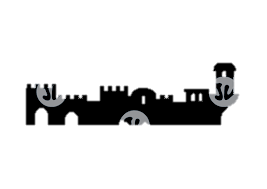 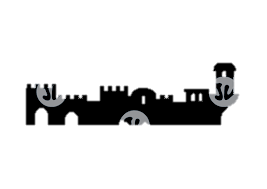 מה אנו לומדים מהרשימה הזו?
א. וַיָּקָם אֶלְיָשִׁיב הַכֹּהֵן הַגָּדוֹל וְאֶחָיו הַכֹּהֲנִים, וַיִּבְנוּ אֶת-שַׁעַר הַצֹּאן--הֵמָּה קִדְּשׁוּהוּ, וַיַּעֲמִידוּ דַּלְתֹתָיו; וְעַד-מִגְדַּל הַמֵּאָה קִדְּשׁוּהוּ, עַד מִגְדַּל חֲנַנְאֵל.  {ס}  ב. וְעַל-יָדוֹ בָנוּ, אַנְשֵׁי יְרֵחוֹ;  {ס}  וְעַל-יָדוֹ בָנָה, זַכּוּר בֶּן-אִמְרִי.  {ס}  .ג .ְאֵת שַׁעַר הַדָּגִים, בָּנוּ בְּנֵי הַסְּנָאָה; הֵמָּה קֵרוּהוּ--וַיַּעֲמִידוּ דַּלְתֹתָיו, מַנְעוּלָיו וּבְרִיחָיו.  {ס}  ד וְעַל-יָדָם הֶחֱזִיק, מְרֵמוֹת בֶּן-אוּרִיָּה בֶּן-הַקּוֹץ,  {ס}  וְעַל-יָדָם הֶחֱזִיק, מְשֻׁלָּם בֶּן-בֶּרֶכְיָה בֶּן-מְשֵׁיזַבְאֵל;  {ס}  וְעַל-יָדָם הֶחֱזִיק, צָדוֹק בֶּן-בַּעֲנָא.  {ס}  ה וְעַל-יָדָם, הֶחֱזִיקוּ הַתְּקוֹעִים; וְאַדִּירֵיהֶם לֹא-הֵבִיאוּ צַוָּרָם, בַּעֲבֹדַת אֲדֹנֵיהֶם.  {ס}  ו וְאֵת שַׁעַר הַיְשָׁנָה הֶחֱזִיקוּ, יוֹיָדָע בֶּן-פָּסֵחַ, וּמְשֻׁלָּם, בֶּן-בְּסוֹדְיָה; הֵמָּה קֵרוּהוּ--וַיַּעֲמִידוּ דַּלְתֹתָיו, וּמַנְעֻלָיו וּבְרִיחָיו.  {ס}  ז וְעַל-יָדָם הֶחֱזִיק מְלַטְיָה הַגִּבְעֹנִי, וְיָדוֹן הַמֵּרֹנֹתִי, אַנְשֵׁי גִבְעוֹן, וְהַמִּצְפָּה--לְכִסֵּא, פַּחַת עֵבֶר הַנָּהָר.  {ס}  ח עַל-יָדוֹ הֶחֱזִיק, עֻזִּיאֵל בֶּן-חַרְהֲיָה צוֹרְפִים,  {ס}  וְעַל-יָדוֹ הֶחֱזִיק, חֲנַנְיָה בֶּן-הָרַקָּחִים; וַיַּעַזְבוּ, יְרוּשָׁלִַם, עַד, הַחוֹמָה הָרְחָבָה.  {ס}  ט וְעַל-יָדָם הֶחֱזִיק, רְפָיָה בֶן-חוּר, שַׂר, חֲצִי פֶּלֶךְ יְרוּשָׁלִָם.  {ס}  י וְעַל-יָדָם הֶחֱזִיק יְדָיָה בֶן-חֲרוּמַף, וְנֶגֶד בֵּיתוֹ;  {ס}  וְעַל-יָדוֹ הֶחֱזִיק, חַטּוּשׁ בֶּן-חֲשַׁבְנְיָה.  יא מִדָּה שֵׁנִית, הֶחֱזִיק מַלְכִּיָּה בֶן-חָרִם, וְחַשּׁוּב, בֶּן-פַּחַת מוֹאָב; וְאֵת, מִגְדַּל הַתַּנּוּרִים.  {ס}  יב וְעַל-יָדוֹ הֶחֱזִיק, שַׁלּוּם בֶּן-הַלּוֹחֵשׁ, שַׂר, חֲצִי פֶּלֶךְ יְרוּשָׁלִָם; הוּא, וּבְנוֹתָיו.  {ס}  יג אֵת שַׁעַר הַגַּיְא הֶחֱזִיק חָנוּן, וְיֹשְׁבֵי זָנוֹחַ--הֵמָּה בָנוּהוּ, וַיַּעֲמִידוּ דַּלְתֹתָיו מַנְעֻלָיו וּבְרִיחָיו; וְאֶלֶף אַמָּה בַּחוֹמָה, עַד שַׁעַר הָשְׁפוֹת.  יד וְאֵת שַׁעַר הָאַשְׁפּוֹת, הֶחֱזִיק מַלְכִּיָּה בֶן-רֵכָב, שַׂר, פֶּלֶךְ בֵּית-הַכָּרֶם; הוּא יִבְנֶנּוּ--וְיַעֲמִיד דַּלְתֹתָיו, מַנְעֻלָיו וּבְרִיחָיו.  {ס}  טו וְאֵת שַׁעַר הָעַיִן הֶחֱזִיק שַׁלּוּן בֶּן-כָּל-חֹזֶה, שַׂר פֶּלֶךְ הַמִּצְפָּה--הוּא יִבְנֶנּוּ וִיטַלְלֶנּוּ, ויעמידו (וְיַעֲמִיד) דַּלְתֹתָיו מַנְעֻלָיו וּבְרִיחָיו; וְאֵת חוֹמַת בְּרֵכַת הַשֶּׁלַח, לְגַן-הַמֶּלֶךְ, וְעַד-הַמַּעֲלוֹת, הַיּוֹרְדוֹת מֵעִיר דָּוִיד.  {ס}  טז אַחֲרָיו הֶחֱזִיק, נְחֶמְיָה בֶן-עַזְבּוּק, שַׂר, חֲצִי פֶּלֶךְ בֵּית-צוּר--עַד-נֶגֶד, קִבְרֵי דָוִיד, וְעַד-הַבְּרֵכָה הָעֲשׂוּיָה, וְעַד בֵּית הַגִּבֹּרִים.  {ס}  יז אַחֲרָיו הֶחֱזִיקוּ הַלְוִיִּם, רְחוּם בֶּן-בָּנִי; עַל-יָדוֹ הֶחֱזִיק, חֲשַׁבְיָה שַׂר-חֲצִי-פֶלֶךְ קְעִילָה--לְפִלְכּוֹ.  {ס}  יח אַחֲרָיו הֶחֱזִיקוּ אֲחֵיהֶם, בַּוַּי בֶּן-חֵנָדָד, שַׂר, חֲצִי פֶּלֶךְ קְעִילָה.  {ס}  יט וַיְחַזֵּק עַל-יָדוֹ עֵזֶר בֶּן-יֵשׁוּעַ, שַׂר הַמִּצְפָּה--מִדָּה שֵׁנִית:  מִנֶּגֶד, עֲלֹת הַנֶּשֶׁק הַמִּקְצֹעַ.  {ס}  כ אַחֲרָיו הֶחֱרָה הֶחֱזִיק בָּרוּךְ בֶּן-זבי (זַכַּי), מִדָּה שֵׁנִית:  מִן-הַמִּקְצוֹעַ--עַד-פֶּתַח בֵּית אֶלְיָשִׁיב, הַכֹּהֵן הַגָּדוֹל.  {ס}  כא אַחֲרָיו הֶחֱזִיק, מְרֵמוֹת בֶּן-אוּרִיָּה בֶּן-הַקּוֹץ--מִדָּה שֵׁנִית:  מִפֶּתַח בֵּית אֶלְיָשִׁיב, וְעַד-תַּכְלִית בֵּית אֶלְיָשִׁיב.  {ס}  כב וְאַחֲרָיו הֶחֱזִיקוּ הַכֹּהֲנִים, אַנְשֵׁי הַכִּכָּר.  כג אַחֲרָיו הֶחֱזִיק בִּנְיָמִן וְחַשּׁוּב, נֶגֶד בֵּיתָם;  {ס}  אַחֲרָיו הֶחֱזִיק, עֲזַרְיָה בֶן-מַעֲשֵׂיָה בֶּן-עֲנָנְיָה--אֵצֶל בֵּיתוֹ.  {ס}  כד אַחֲרָיו הֶחֱזִיק, בִּנּוּי בֶּן-חֵנָדָד--מִדָּה שֵׁנִית:  מִבֵּית עֲזַרְיָה, עַד-הַמִּקְצוֹעַ וְעַד-הַפִּנָּה.  כה פָּלָל בֶּן-אוּזַי, מִנֶּגֶד הַמִּקְצוֹעַ, וְהַמִּגְדָּל הַיּוֹצֵא מִבֵּית הַמֶּלֶךְ הָעֶלְיוֹן, אֲשֶׁר לַחֲצַר הַמַּטָּרָה; אַחֲרָיו, פְּדָיָה בֶן-פַּרְעֹשׁ.  {ס}  כו וְהַנְּתִינִים--הָיוּ יֹשְׁבִים, בָּעֹפֶל:  עַד נֶגֶד שַׁעַר הַמַּיִם, לַמִּזְרָח, וְהַמִּגְדָּל, הַיּוֹצֵא.  {ס}  כז אַחֲרָיו הֶחֱזִיקוּ הַתְּקֹעִים, מִדָּה שֵׁנִית:  מִנֶּגֶד הַמִּגְדָּל הַגָּדוֹל, הַיּוֹצֵא, וְעַד, חוֹמַת הָעֹפֶל.  כח מֵעַל שַׁעַר הַסּוּסִים, הֶחֱזִיקוּ הַכֹּהֲנִים--אִישׁ, לְנֶגֶד בֵּיתוֹ.  {ס}  כט אַחֲרָיו הֶחֱזִיק צָדוֹק בֶּן-אִמֵּר, נֶגֶד בֵּיתוֹ;  {ס}  וְאַחֲרָיו הֶחֱזִיק שְׁמַעְיָה בֶן-שְׁכַנְיָה, שֹׁמֵר שַׁעַר הַמִּזְרָח.  {ס}  ל אחרי (אַחֲרָיו) הֶחֱזִיק חֲנַנְיָה בֶן-שֶׁלֶמְיָה, וְחָנוּן בֶּן-צָלָף הַשִּׁשִּׁי--מִדָּה שֵׁנִי;  {ס}  אַחֲרָיו הֶחֱזִיק, מְשֻׁלָּם בֶּן-בֶּרֶכְיָה--נֶגֶד, נִשְׁכָּתוֹ.  {ס}  לא אחרי (אַחֲרָיו) הֶחֱזִיק, מַלְכִּיָּה בֶּן-הַצֹּרְפִי--עַד-בֵּית הַנְּתִינִים, וְהָרֹכְלִים:  נֶגֶד שַׁעַר הַמִּפְקָד, וְעַד עֲלִיַּת הַפִּנָּה.  לב וּבֵין עֲלִיַּת הַפִּנָּה לְשַׁעַר הַצֹּאן, הֶחֱזִיקוּ הַצֹּרְפִים וְהָרֹכְלִים.
הכתוב חוזר על הפעלים "בנה", "החזיק", " ויעמידו"
זה מלמד שמדובר ברשימה המתארת את 
חיזוקה ותיקונה 
של החומה.
מה אנו לומדים מהרשימה הזו?
הרשימה פתחה בשער הצאן והסתיימה בשער הצאן, 
רשימת המקומות היא בסדר גאוגרפי עוקב סביב חומות ירושלים, 
אנו מבינים שמדובר בתיאור של החומה כולה.
א.
הפעלים "בנה", "החזיק"  -  מדוע החזרה הרבה על הפעלים הללו? הכתוב חוזר על הפעלים "בנה", "החזיק" 
זה מלמד שמדובר ברשימה המתארת את חיזוקה ותיקונה של החומה.
ב.
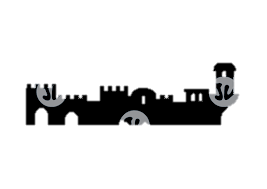 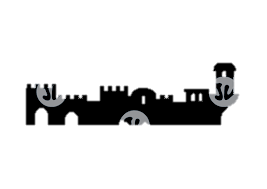 בניית החומה וחיזוקה- פרק ג'
א. וַיָּקָם אֶלְיָשִׁיב הַכֹּהֵן הַגָּדוֹל וְאֶחָיו הַכֹּהֲנִים, וַיִּבְנוּ אֶת-שַׁעַר הַצֹּאן--הֵמָּה קִדְּשׁוּהוּ, וַיַּעֲמִידוּ דַּלְתֹתָיו; וְעַד-מִגְדַּל הַמֵּאָה קִדְּשׁוּהוּ, עַד מִגְדַּל חֲנַנְאֵל.   ב. וְעַל-יָדוֹ בָנוּ, אַנְשֵׁי יְרֵחוֹ;  וְעַל-יָדוֹ בָנָה, זַכּוּר בֶּן-אִמְרִי.    .ג .ְאֵת שַׁעַר הַדָּגִים, בָּנוּ בְּנֵי הַסְּנָאָה; הֵמָּה קֵרוּהוּ--וַיַּעֲמִידוּ דַּלְתֹתָיו, מַנְעוּלָיו וּבְרִיחָיו.   ד וְעַל-יָדָם הֶחֱזִיק, מְרֵמוֹת בֶּן-אוּרִיָּה בֶּן-הַקּוֹץ,    וְעַל-יָדָם הֶחֱזִיק, מְשֻׁלָּם בֶּן-בֶּרֶכְיָה בֶּן-מְשֵׁיזַבְאֵל;    וְעַל-יָדָם הֶחֱזִיק, צָדוֹק בֶּן-בַּעֲנָא.   ה וְעַל-יָדָם, הֶחֱזִיקוּ הַתְּקוֹעִים; וְאַדִּירֵיהֶם לֹא-הֵבִיאוּ צַוָּרָם, בַּעֲבֹדַת אֲדֹנֵיהֶם.   ו וְאֵת שַׁעַר הַיְשָׁנָה הֶחֱזִיקוּ, יוֹיָדָע בֶּן-פָּסֵחַ, וּמְשֻׁלָּם, בֶּן-בְּסוֹדְיָה; הֵמָּה קֵרוּהוּ--וַיַּעֲמִידוּ דַּלְתֹתָיו, וּמַנְעֻלָיו וּבְרִיחָיו.  ז וְעַל-יָדָם הֶחֱזִיק מְלַטְיָה הַגִּבְעֹנִי, וְיָדוֹן הַמֵּרֹנֹתִי, אַנְשֵׁי גִבְעוֹן, וְהַמִּצְפָּה--לְכִסֵּא, פַּחַת עֵבֶר הַנָּהָר.  {ס}  ח עַל-יָדוֹ הֶחֱזִיק, עֻזִּיאֵל בֶּן-חַרְהֲיָה צוֹרְפִים,  וְעַל-יָדוֹ הֶחֱזִיק, חֲנַנְיָה בֶּן-הָרַקָּחִים; וַיַּעַזְבוּ, יְרוּשָׁלִַם, עַד, הַחוֹמָה הָרְחָבָה.   ט וְעַל-יָדָם הֶחֱזִיק, רְפָיָה בֶן-חוּר, שַׂר, חֲצִי פֶּלֶךְ יְרוּשָׁלִָם.  {ס}  י וְעַל-יָדָם הֶחֱזִיק יְדָיָה בֶן-חֲרוּמַף, וְנֶגֶד בֵּיתוֹ;  וְעַל-יָדוֹ הֶחֱזִיק, חַטּוּשׁ בֶּן-חֲשַׁבְנְיָה.  יא מִדָּה שֵׁנִית, הֶחֱזִיק מַלְכִּיָּה בֶן-חָרִם, וְחַשּׁוּב, בֶּן-פַּחַת מוֹאָב; וְאֵת, מִגְדַּל הַתַּנּוּרִים.   יב וְעַל-יָדוֹ הֶחֱזִיק, שַׁלּוּם בֶּן-הַלּוֹחֵשׁ, שַׂר, חֲצִי פֶּלֶךְ יְרוּשָׁלִָם; הוּא, וּבְנוֹתָיו.   יג אֵת שַׁעַר הַגַּיְא הֶחֱזִיק חָנוּן, וְיֹשְׁבֵי זָנוֹחַ--הֵמָּה בָנוּהוּ, וַיַּעֲמִידוּ דַּלְתֹתָיו מַנְעֻלָיו וּבְרִיחָיו; וְאֶלֶף אַמָּה בַּחוֹמָה, עַד שַׁעַר הָשְׁפוֹת.  יד וְאֵת שַׁעַר הָאַשְׁפּוֹת, הֶחֱזִיק מַלְכִּיָּה בֶן-רֵכָב, שַׂר, פֶּלֶךְ בֵּית-הַכָּרֶם; הוּא יִבְנֶנּוּ--וְיַעֲמִיד דַּלְתֹתָיו, מַנְעֻלָיו וּבְרִיחָיו.   טו וְאֵת שַׁעַר הָעַיִן הֶחֱזִיק שַׁלּוּן בֶּן-כָּל-חֹזֶה, שַׂר פֶּלֶךְ הַמִּצְפָּה--הוּא יִבְנֶנּוּ וִיטַלְלֶנּוּ, ויעמידו (וְיַעֲמִיד) דַּלְתֹתָיו מַנְעֻלָיו וּבְרִיחָיו; וְאֵת חוֹמַת בְּרֵכַת הַשֶּׁלַח, לְגַן-הַמֶּלֶךְ, וְעַד-הַמַּעֲלוֹת, הַיּוֹרְדוֹת מֵעִיר דָּוִיד.    טז אַחֲרָיו הֶחֱזִיק, נְחֶמְיָה בֶן-עַזְבּוּק, שַׂר, חֲצִי פֶּלֶךְ בֵּית-צוּר--עַד-נֶגֶד, קִבְרֵי דָוִיד, וְעַד-הַבְּרֵכָה הָעֲשׂוּיָה, וְעַד בֵּית הַגִּבֹּרִים.  {ס}  יז אַחֲרָיו הֶחֱזִיקוּ הַלְוִיִּם, רְחוּם בֶּן-בָּנִי; עַל-יָדוֹ הֶחֱזִיק, חֲשַׁבְיָה שַׂר-חֲצִי-פֶלֶךְ קְעִילָה--לְפִלְכּוֹ.    יח אַחֲרָיו הֶחֱזִיקוּ אֲחֵיהֶם, בַּוַּי בֶּן-חֵנָדָד, שַׂר, חֲצִי פֶּלֶךְ קְעִילָה.   יט וַיְחַזֵּק עַל-יָדוֹ עֵזֶר בֶּן-יֵשׁוּעַ, שַׂר הַמִּצְפָּה--מִדָּה שֵׁנִית:  מִנֶּגֶד, עֲלֹת הַנֶּשֶׁק הַמִּקְצֹעַ.    כ אַחֲרָיו הֶחֱרָה הֶחֱזִיק בָּרוּךְ בֶּן-זבי (זַכַּי), מִדָּה שֵׁנִית:  מִן-הַמִּקְצוֹעַ--עַד-פֶּתַח בֵּית אֶלְיָשִׁיב, הַכֹּהֵן הַגָּדוֹל.   כא אַחֲרָיו הֶחֱזִיק, מְרֵמוֹת בֶּן-אוּרִיָּה בֶּן-הַקּוֹץ--מִדָּה שֵׁנִית:  מִפֶּתַח בֵּית אֶלְיָשִׁיב, וְעַד-תַּכְלִית בֵּית אֶלְיָשִׁיב.  {ס}  כב וְאַחֲרָיו הֶחֱזִיקוּ הַכֹּהֲנִים, אַנְשֵׁי הַכִּכָּר.  כג אַחֲרָיו הֶחֱזִיק בִּנְיָמִן וְחַשּׁוּב, נֶגֶד בֵּיתָם;    אַחֲרָיו הֶחֱזִיק, עֲזַרְיָה בֶן-מַעֲשֵׂיָה בֶּן-עֲנָנְיָה--אֵצֶל בֵּיתוֹ.  {ס}  כד אַחֲרָיו הֶחֱזִיק, בִּנּוּי בֶּן-חֵנָדָד--מִדָּה שֵׁנִית:  מִבֵּית עֲזַרְיָה, עַד-הַמִּקְצוֹעַ וְעַד-הַפִּנָּה.  כה פָּלָל בֶּן-אוּזַי, מִנֶּגֶד הַמִּקְצוֹעַ, וְהַמִּגְדָּל הַיּוֹצֵא מִבֵּית הַמֶּלֶךְ הָעֶלְיוֹן, אֲשֶׁר לַחֲצַר הַמַּטָּרָה; אַחֲרָיו, פְּדָיָה בֶן-פַּרְעֹשׁ.   כו וְהַנְּתִינִים--הָיוּ יֹשְׁבִים, בָּעֹפֶל:  עַד נֶגֶד שַׁעַר הַמַּיִם, לַמִּזְרָח, וְהַמִּגְדָּל, הַיּוֹצֵא.  כז אַחֲרָיו הֶחֱזִיקוּ הַתְּקֹעִים, מִדָּה שֵׁנִית:  מִנֶּגֶד הַמִּגְדָּל הַגָּדוֹל, הַיּוֹצֵא, וְעַד, חוֹמַת הָעֹפֶל.  כח מֵעַל שַׁעַר הַסּוּסִים, הֶחֱזִיקוּ הַכֹּהֲנִים--אִישׁ, לְנֶגֶדֵּ ביתוֹ.  
כט אַחֲרָיו הֶחֱזִיק צָדוֹק בֶּן-אִמֵּר, נֶגֶד בֵּיתוֹ;  וְאַחֲרָיו הֶחֱזִיק שְׁמַעְיָה בֶן-שְׁכַנְיָה, שֹׁמֵר שַׁעַר הַמִּזְרָח.   ל אחרי (אַחֲרָיו) הֶחֱזִיק חֲנַנְיָה בֶן-שֶׁלֶמְיָה, וְחָנוּן בֶּן-צָלָף הַשִּׁשִּׁי--מִדָּה שֵׁנִי;    אַחֲרָיו הֶחֱזִיק, מְשֻׁלָּם בֶּן-בֶּרֶכְיָה--נֶגֶד, נִשְׁכָּתוֹ.   לא אחרי (אַחֲרָיו) הֶחֱזִיק, מַלְכִּיָּה בֶּן-הַצֹּרְפִי--עַד-בֵּית הַנְּתִינִים, וְהָרֹכְלִים:  נֶגֶד שַׁעַר הַמִּפְקָד, וְעַד עֲלִיַּת הַפִּנָּה.  לב וּבֵין עֲלִיַּת הַפִּנָּה לְשַׁעַר הַצֹּאן, הֶחֱזִיקוּ הַצֹּרְפִים וְהָרֹכְלִים.
כל אחד בונה 
כ"נגד ביתו"
מדוע??
כיצד באה לידי ביטוי חכמתו של נחמיה ברשימה המפורטת?
מֵעַל שַׁעַר הַסּוּסִים, הֶחֱזִיקוּ הַכֹּהֲנִים--אִישׁ, לְנֶגֶד בֵּיתוֹ
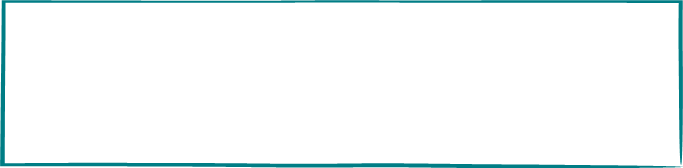 פס' כח:
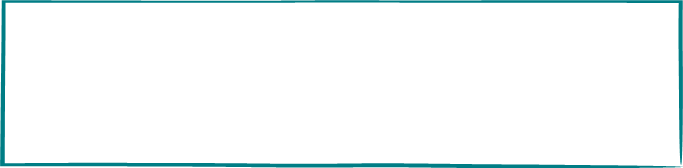 "אִישׁ לְנֶגֶד בֵּיתוֹ": "כל אחד היה בונה כנגד ביתו".
רש"י:
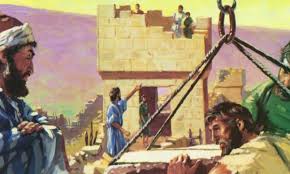 כאן מתבטאת חכמתו של נחמיה כמנהיג, שהצליח לעורר ולרתום את כל יושבי ירושלים לקום ולעשות מעשה להגנתם וביטחונם, והוא ניצל קודם כל את הנכונות של היושבים לדאוג לביטחון משפחותיהם. 
יש כאן העברת אחריות ויצירת שותפות
בניית החומה וחיזוקה
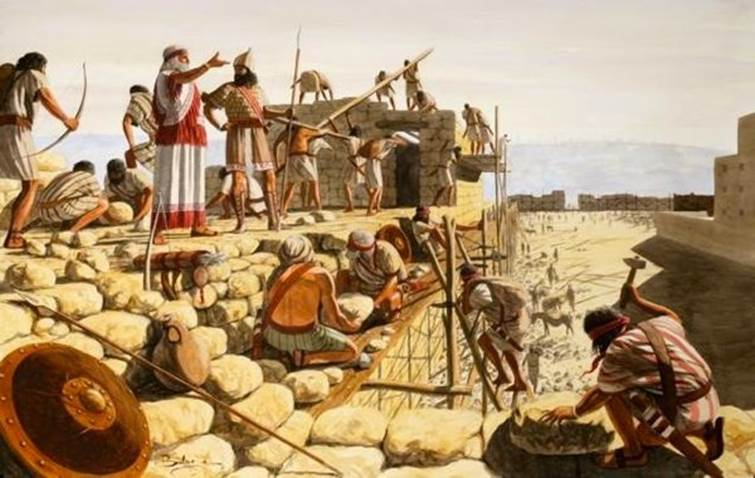 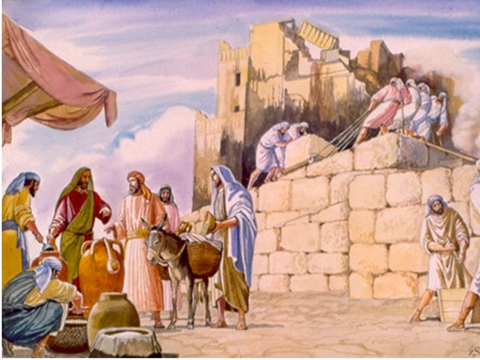 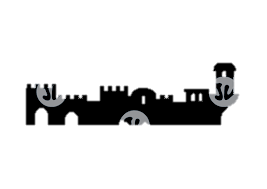 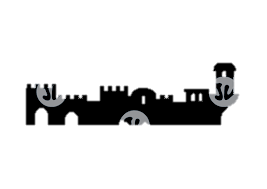 תגובת צרי יהודה לבניית חומת העיר
(פרק ג' פסוקים לג-לח)
(לג) וַיְהִי כַּאֲשֶׁר שָׁמַע סַנְבַלַּט כִּי אֲנַחְנוּ בוֹנִים אֶת הַחוֹמָה וַיִּחַר לוֹ וַיִּכְעַס הַרְבֵּה
     וַיַּלְעֵג עַל הַיְּהוּדִים: 
(לד) וַיֹּאמֶר לִפְנֵי אֶחָיו וְחֵיל שֹׁמְרוֹן וַיֹּאמֶר מָה הַיְּהוּדִים הָאֲמֵלָלִים עֹשִׂים הֲיַעַזְבוּ 
     לָהֶם הֲיִזְבָּחוּ הַיְכַלּוּ בַיּוֹם הַיְחַיּוּ אֶת הָאֲבָנִים מֵעֲרֵמוֹת הֶעָפָר וְהֵמָּה שְׂרוּפוֹת:
(לה) וְטוֹבִיָּה הָעַמֹּנִי אֶצְלוֹ וַיֹּאמֶר גַּם אֲשֶׁר הֵם בּוֹנִים אִם יַעֲלֶה שׁוּעָל וּפָרַץ חוֹמַת 
      אַבְנֵיהֶם
הַרְבֵּה
צרי יהודה ובנימין בראשותו של סנבלט החורוני הפריעו לבנין החומה. בשלב הזה ההפרעה הייתה ברמה מילולית, הם לעגו בכל פה למאמצי הבנייה (בפרק הבא נראה שההפרעה תהיה חמורה בהרבה). אילו ביטויים יש ללעג הזה?
תגובת צרי יהודה לבניית חומת העיר
(פרק ג' פסוקים לג-לח)
חוסר אמון גדול ביכולתם של יושבי ירושלים לעמוד במשימת הבניה עולה מביטויי הלעג הבאים:
נבאר את הביטויים על פי הסברו של הרב שמואל הכהן: 
(עזרא ונחמיה ונבואות חגי זכריה ומלאכי – חלק ב, ירושלים תשמ"א, עמ' 62)
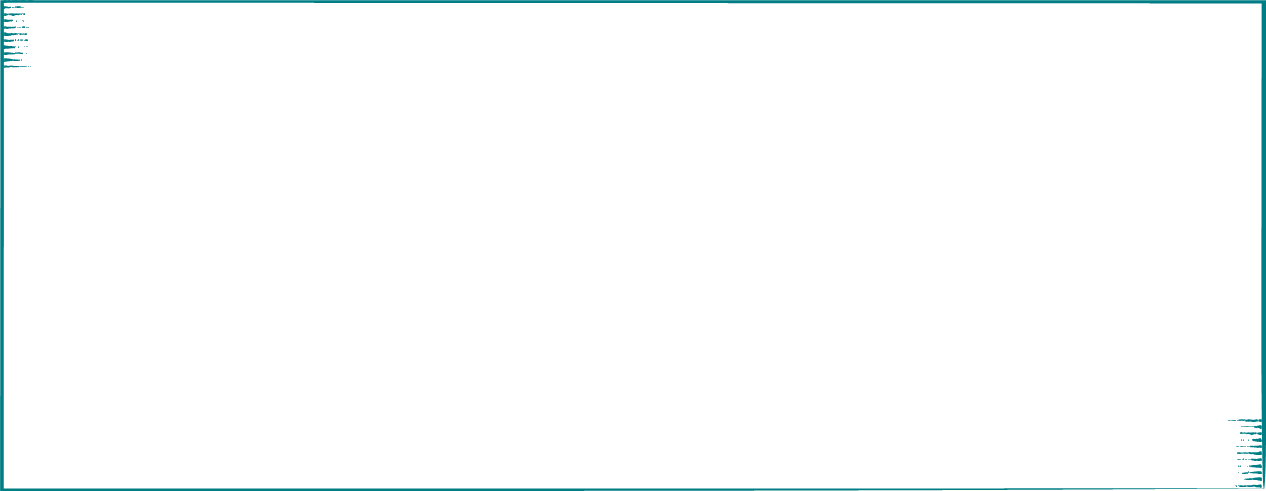 לעג סנבלט וטוביה לבניית החומה
(לג) וַיְהִי כַּאֲשֶׁר שָׁמַע סַנְבַלַּט כִּי אֲנַחְנוּ בוֹנִים אֶת הַחוֹמָה וַיִּחַר לוֹ וַיִּכְעַס הַרְבֵּה וַיַּלְעֵג עַל הַיְּהוּדִים: 
(לד) וַיֹּאמֶר לִפְנֵי אֶחָיו וְחֵיל שֹׁמְרוֹן וַיֹּאמֶר מָה הַיְּהוּדִים הָאֲמֵלָלִים עֹשִׂים?!
(1) הֲיַעַזְבוּ לָהֶם?!
(2) הֲיִזְבָּחוּ?!
(3) הַיְכַלּוּ בַיּוֹם?!
(4) הַיְחַיּוּ אֶת הָאֲבָנִים מֵעֲרֵמוֹת הֶעָפָר וְהֵמָּה שְׂרוּפוֹת:?!
(5) (לה) וְטוֹבִיָּה הָעַמֹּנִי אֶצְלוֹ וַיֹּאמֶר גַּם אֲשֶׁר הֵם בּוֹנִים אִם יַעֲלֶה שׁוּעָל וּפָרַץ חוֹמַת אַבְנֵיהֶם!
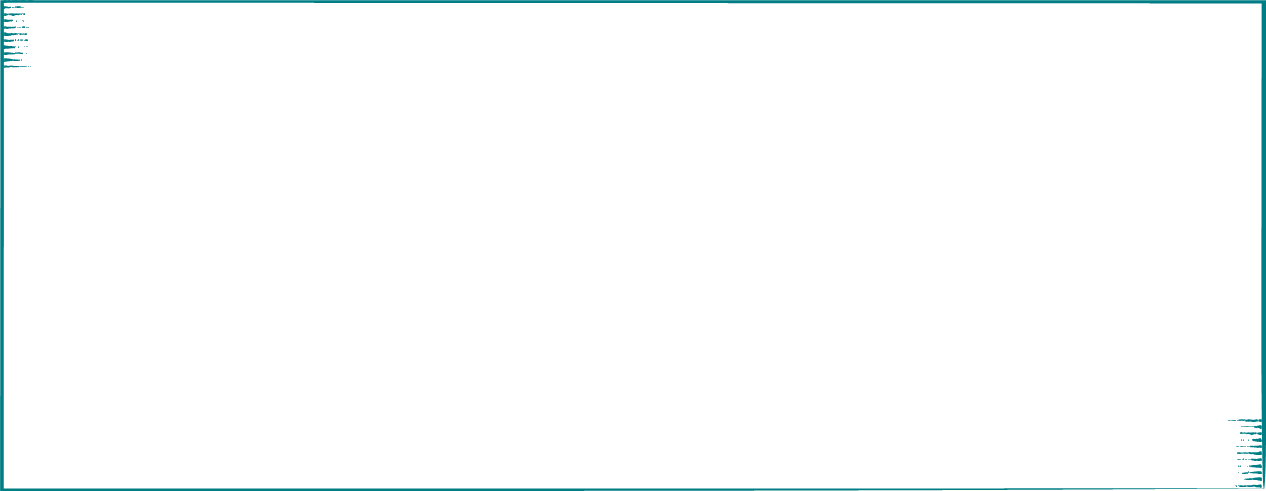 הרב שמואל הכהן:
(1) הֲיַעַזְבוּ לָהֶם (=האם יצליחו לשים את המעזיבה [התקרה] בסיום הבניה?)
(2) הֲיִזְבָּחוּ (=וכי יזבחו זבח שמחה בהשלמת בניין עלוב כזה?)
(3) הַיְכַלּוּ בַיּוֹם  (=הישלימו את הבניין ביום שתכננו להשלימו?) 
(4) הַיְחַיּוּ אֶת הָאֲבָנִים מֵעֲרֵמוֹת הֶעָפָר וְהֵמָּה שְׂרוּפוֹת:... 
(=כך היו מלעיגים ומתלוצצים על בנין החומה שהיו בונין מן האבנים שרופות שנפלו לארץ מן האש כאשר נשרפה ירושלים) 
(5) גַּם מה שהֵם בּוֹנִים אִם יַעֲלֶה שׁוּעָל וּפָרַץ חוֹמַת אַבְנֵיהֶם: (לומר שאין לבנין תקנה וכל מי שירצה יבא ויפרוץ בו)
ההפרעות לבניה
ההפרעות לבניה נעשו בכמה שלבים:
שלב 2
הפרעה ברמה מילולית. הכעס והזלזול גוברים
שלב 1 הפרעה ברמה מילולית
פרק ב', יט:
 וַיִּשְׁמַע סַנְבַלַּט הַחֹרֹנִי וְטֹבִיָּה הָעֶבֶד הָעַמּוֹנִי, וְגֶשֶׁם הָעַרְבִי, וַיַּלְעִגוּ לָנוּ, וַיִּבְזוּ עָלֵינוּ; וַיֹּאמְרוּ, מָה-הַדָּבָר הַזֶּה אֲשֶׁר אַתֶּם עֹשִׂים--הַעַל הַמֶּלֶךְ, אַתֶּם מֹרְדִים.
פרק ג', לג-לה
 (לג) וַיְהִי כַּאֲשֶׁר שָׁמַע סַנְבַלַּט כִּי אֲנַחְנוּ בוֹנִים אֶת הַחוֹמָה וַיִּחַר לוֹ וַיִּכְעַס הַרְבֵּה וַיַּלְעֵג עַל הַיְּהוּדִים: (לד) וַיֹּאמֶר לִפְנֵי אֶחָיו וְחֵיל שֹׁמְרוֹן וַיֹּאמֶר מָה הַיְּהוּדִים הָאֲמֵלָלִים עֹשִׂים הֲיַעַזְבוּ לָהֶם הֲיִזְבָּחוּ הַיְכַלּוּ בַיּוֹם הַיְחַיּוּ אֶת הָאֲבָנִים מֵעֲרֵמוֹת הֶעָפָר וְהֵמָּה שְׂרוּפוֹת:
(לה) וְטוֹבִיָּה הָעַמֹּנִי אֶצְלוֹ וַיֹּאמֶר גַּם אֲשֶׁר הֵם בּוֹנִים אִם יַעֲלֶה שׁוּעָל וּפָרַץ חוֹמַת אַבְנֵיהֶם
התמודדות נחמיה עם הפרעות הבניה
1. נחמיה מתפלל על לעג הצרים:
2. מצב הבניה 
על אף הלעג:
פרק ג', לו'-לז':
 שְׁמַע אֱלֹהֵינוּ כִּי-הָיִינוּ בוּזָה, וְהָשֵׁב חֶרְפָּתָם אֶל-רֹאשָׁם; וּתְנֵם לְבִזָּה, בְּאֶרֶץ שִׁבְיָה.   וְאַל-תְּכַס, עַל-עֲו‍ֹנָם, וְחַטָּאתָם, מִלְּפָנֶיךָ אַל-תִּמָּחֶה:  כִּי הִכְעִיסוּ, לְנֶגֶד הַבּוֹנִים.
פרק ג', לח'
 וַנִּבְנֶה אֶת הַחוֹמָה וַתִּקָּשֵׁר כָּל הַחוֹמָה עַד חֶצְיָהּ וַיְהִי לֵב לָעָם לַעֲשׂוֹת!
ולמרות הלעג רוחם של הבונים לא נפל בקרבם והם הצליחו לסיים לחזק מחצית מן החומה!
תפילת נחמיה מעידה על המצוקה הגדולה שלעג זה יצר אצל הבונים
 (אולי משום שהבונים עצמם לא האמינו שיצליחו במשימה), והיא מאפיינת את דמותו כאיש מאמין התולה את חייו בחסדי שמים, 
אך פועל לשילוב בין בטחון והשתדלות.
סיכום דמותו של נחמיה עפ"י פרקים ב'-ג'
בפרקים אלו פגשנו בדמותו המיוחדת של נחמיה כמנהיג אמיץ אשר לא חושש להתעמת מול אויביו ופועל נמרצות לתיקון החומה ובנייתה. אך לא פחות מזה- בולטת אמונתו בה' ותפילותיו לה' בכל שלב ושלב בפעולותיו.
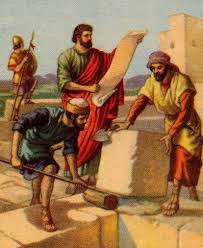